YHDISTEET
1. Ioniyhdisteet eli suolat
Ionisidos
Syntyy metalli- ja epämetalliatomien välille
Metalliatomi luovuttaa muutamat uloimman kuoren elektronit (syntyy positiivinen ioni) epämetalliatomille (syntyy negatiivinen ioni). Näin molemmat pääsevät oktettiin. Syntynyt sähköinen vetovoima erimerkkisten ionien välillä on ionisidos.
Esimerkiksi natrium ja kloori
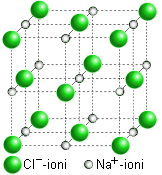 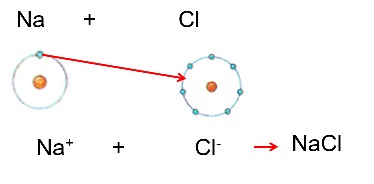 NaCl ionihila
Ionisidos | Opetus.tv
Suolan nimeäminen
Moniatomiset ionit
2. Molekyyliyhdisteet
Molekyyliyhdiste tai molekyyli syntyy, kun kaksi tai useampia epämetalliatomeja ovat sitoutuneet toisiinsa kovalenttisella sidoksella
Epämetalliatomit antavat yhden tai useampia elektroneja yhteiseen käyttöön päästäkseen oktettiin. Kovalenttinen sidos voi olla
Yksinkertainen: molemmat antavat yhden elektronin yhteiseen käyttöön
Kaksinkertainen: annetaan 2 elektronia yhteiseen käyttöön
Kolmoissidos: 3 elektronia yhteisessä käytössä
Elektronegatiivisuudella tarkoitetaan atomin kykyä vetää yhteisiä sidoselektroneja puoleensa
Jokaisella alkuaineella on oma elektronegatiivisuusarvo: suurin 4,0 on fluorilla, joka on kaikkein elektronegatiivisin ja pienin 0,7 cesiumilla ja frankiumilla
Mitä suurempi elektronegatiivisuus on sitä voimakkaammin atomi vetää yhteisiä sidoselektroneja puoleensa
Elektronegatiivisuus
Elektronegatiivisuudella tarkoitetaan atomin kykyä vetää yhteisiä sidoselektroneja puoleensa
Jokaisella alkuaineella on oma elektronegatiivisuusarvo: suurin 4,0 on fluorilla, joka on kaikkein elektronegatiivisin ja pienin 0,7 cesiumilla ja frankiumilla
Mitä suurempi elektronegatiivisuus on sitä voimakkaammin atomi vetää yhteisiä sidoselektroneja puoleensa
Alkuaineiden elektronegatiivisuusarvoja löytyy taulukkokirjasta
Kovalenttinen sidos kahden
eri epämetalliatomin välillä
saman epämetalliatomin välillä
Vetykloridi- eli HCl-molekyylissä kloori vetyä elektronegatiivisempana vetää yhteiset sidoselektronit lähemmäksi itseään (H = 2,1 ja Cl = 3,0)
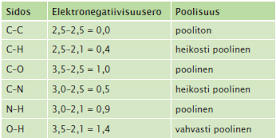 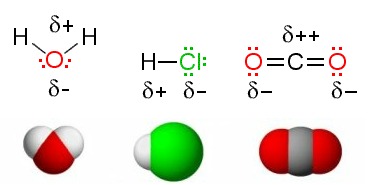 Poolinen		poolinen		pooliton